Metodický kabinet pro výchovné poradce prevence 24.1.2023
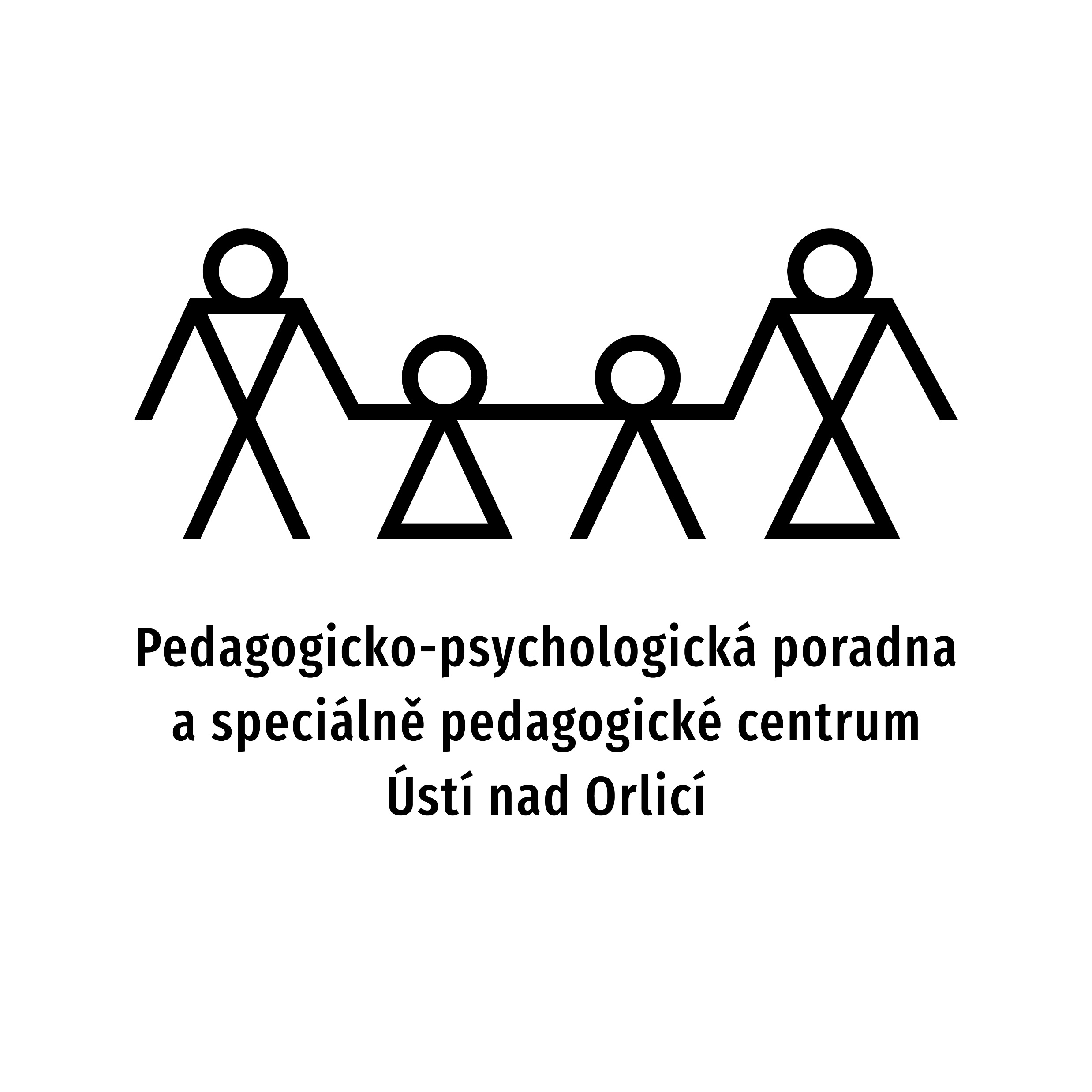 PhDr. Petra Novotná
Mgr. ,Mgr. Petra Ševčíková
Co nového?
Od  1.1.2023 máme nový název: Pedagogicko-psychologická poradna a speciálně pedagogické centrum Ústí nad Orlicí.
Vedoucí SPC: Mgr. Jitka Haklová – pracovnice Mgr. Lenka Novotná, Mgr. Kateřina Štefková, Bc. Kateřina Haklová. Způsob objednávání naleznete do konce ledna na www.pppuo.cz / SPC. 
SPC – Moravská Třebová – pracoviště není aktuálně personálně obsazeno, objednávání klientů zajišťuje Mgr. Haklová Jitka a Bc. Haklová Kateřina. Informace budou opět na webových stránkách. 
S touto změnou souvisí i aktualizace formulářů, které budete do PPP a SPC ÚO dodávat – sledujte webové stránky, kde jsou dokumenty ke stažení. 
V rámci Šablon PPP – začalo pracovat ve školách 5 speciálních pedagogů.
Ukrajina
bezplatné konzultace, překlady a tlumočení. V případě potřeby kontaktujte na jiri.effenberk@npi.cz.
Webináře (diskuzní setkání)
Ukrajina
Online materiály:
Centrum pro integraci cizinců: https://www.cicops.cz/images/dalsi_vzdelavani/ODKAZY_ONLINE_AKTIVITY_komplet.pdf
 Aplikace WocaBee
Online procvičování české gramatiky: https://www.gramar.in/cs/
Online procvičování témat: https://app.ceskylevouzadni.cz/
https://www.czechstepbystep.cz/
https://www.vcelka.cz/cestina-pro-cizince
http://www.studyczech.cz/cs/zdroje-pro-studium-cestiny
Literatura:
Kubíčková, K: Zkušenosti s výukou v heterogenní třídě pro jazykovou přípravu (metodická příručka)
      https://www.inkluzivniskola.cz/sites/default/files/uploaded/metodicka_prirucka.pdf
Zdena Malá: Hry a aktivity pro výuku češtiny pro cizince: úroveň A1, Lingua Ludus, Praha 2009
      https://www.inkluzivniskola.cz/sites/default/files/uploaded/muj_prvni_pracovni_
      sesit.pdf
https://www.knizniklub.cz/knihy/129062-cestina-nas-bavi-hry-pro-vyuku-cestiny-na-1-stupni-zs.html
Wordwall – ČJ pro cizince
např.:https://wordwall.n/cs/resource/30661755/%c4%8de%c5%a1tina-pro cizince/z%c3%a1kladn%c3%ad-v%c4%9bty-%c4%8dj-ukrajinsky) 
https://www.logopedie-vendy.cz/karty/obrazkove-karty-pro-podporu-komunikace-u-deti-s-odlisnym-materskym-jazykem/
Vzdělávání ČR x Ukrajina
UA žáci, kteří nyní prezenčně chodí do našich škol a na Ukrajině chtějí po návratu postoupit do dalšího ročníku, musí absolvovat na Ukrajině povinné on-line vzdělávání. Čili dopoledne se prezenčně vzdělávají u nás a odpoledne absolvují ukrajinskou on-line výuku“.
 Vyjádření z MŠMT:
„Ano, říká to hodně rodičů, vyvracíme denně, dohoda s UA ambasádou z jara platí, stejně jako si ministři potvrdili před 14 dny na Ukrajině – to nic nemění na tom, že  ukrajinské školy samozřejmě nutí své žáky se připojovat – školy neznají, jaká je legislativa v jednotlivých zemích, kde mají děti roztroušené, neřeší to, a vlastně to ani po nich nikdo nemůže chtít. Takže prostě dětem říkají, že se musí připojit. Ale pokud studují v zahraničí, nemusí… jsou tady, a tady platí jiné zákony – na druhou stranu samozřejmě nemůžeme rušit za to, že nebudou muset dělat po případném návratu rozdílové zkoušky atd… to je prostě možné.“
   https://www.edu.cz/ukrajinske-skoly-budou-uznavat-plneni-povinne-skolni-dochazky-v-cr/
Úprava šk. řádu
Ve škole je zakázáno kouřit i elektronické cigarety, požívat návykové látky. Žáci mají přísný zákaz nošení, držení, distribuce a užívání látek, které svým vzhledem, chutí a konzistencí evokují návykové látky.
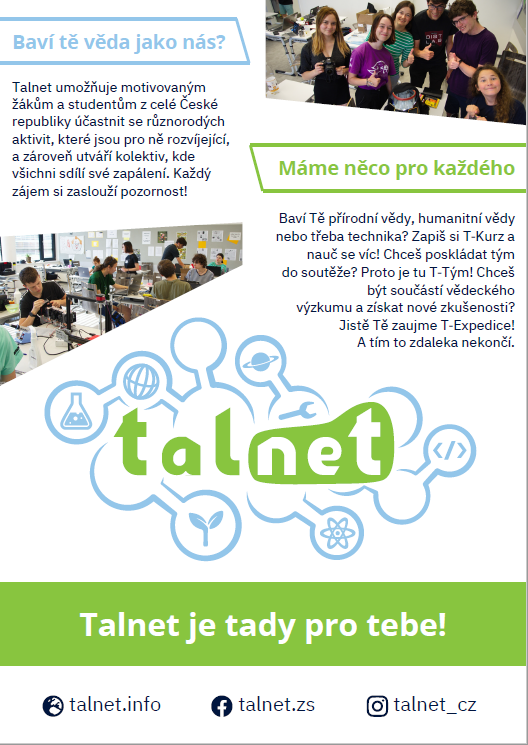 Děkuji za pozornost
Veškeré podněty pro naši práci, připomínky, požadavky můžete posílat na 
novotna@pppuo.cz , do předmětu výchovný poradce.

Hezké dny PhDr. Petra Novotná, ředitelka PPP ÚO.